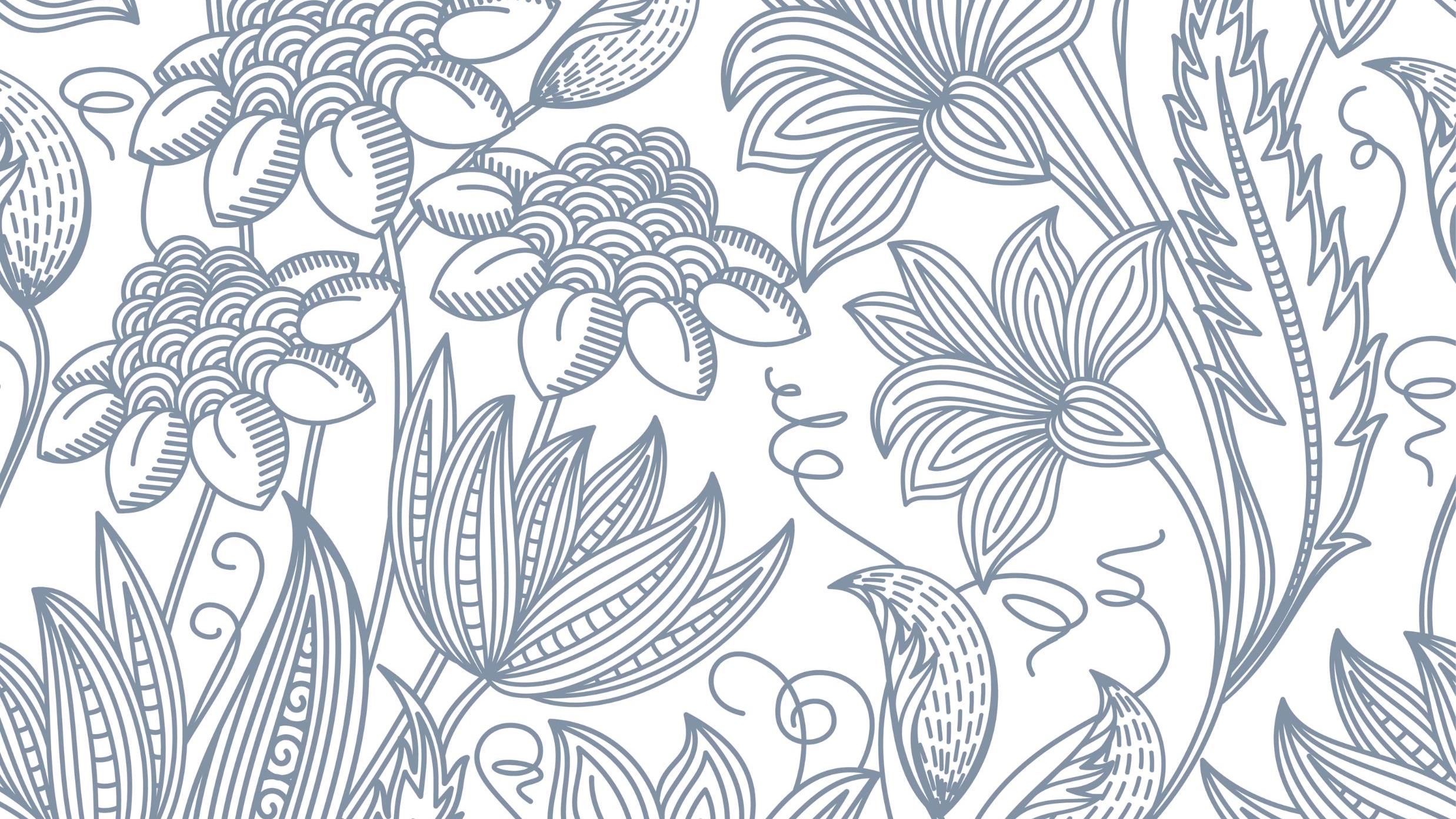 雅歌 二：8 – 三：5
Sit Dolor Amet
前言：
一：2 – 4	真愛的吸引
一：5 – 6	勝過個人的自憐
一：7 – 8	真愛的跟隨
前言：
一：9 – 11	男方視角：妳是最美的
一：12 – 14	女方視角：你是最能滋潤我生命的
一：15		男方視角：妳是最美的
一：16 – 17	女方期待：開花結果
二：1 – 4	彼此提升
二：5 – 7	因愛成病
愛裡的肯定 (二：1 – 2)
「我 是 沙 崙 的 玫 瑰 花 （ 或 譯 ： 水 仙 花 ） ， 是 谷 中 的 百 合 花 。 （ 新 郎 ）2 我 的 佳 偶 在 女 子 中 ， 好 像 百 合 花 在 荊 棘 內 。」
V. 1	原文可直譯為 「我，只不過是沙崙的一朵玫瑰花，不過是眾多花朵中的一朵。」玫瑰花並非真正的玫瑰花，可能是指 「水仙花」或「番紅花」 。這說話真正的本意是用曠野中經常遇見的平凡的野花來形容自己的平凡。
v. 2	「好 像 百 合 花 在 荊 棘 內」是男主角對女主角的肯定和提升，意思是：所有的花在我眼中都是荊 棘，唯有女主角才是荊 棘叢中，唯一的一朵百合花
因愛成病  (二：5)
「當我們痛，就可以辨出自己的存在；上帝容許我們在生命中能感到痛，好讓我們再發現自己、再認識自己、與上帝建立更深層次的了解。」
《Martin Heidegger, 1989 - 1976》
 「啊！甜蜜的烙傷、啊！令人歡愉的創痛，啊！那輕柔的手，那奇妙的觸摸，正是永生的滋味，償還了一切虧欠。透過殺害，祢把死亡變為生命。」
《十架約翰，Living Flame of Love》
生命實踐：
我有在真愛當中，彼此提升嗎？
我情願在真愛中，避免創傷、還是情願在創傷中更發現自己？
邀請之歌二：8 - 13
8 聽 啊 ！ 是 我 良 人 的 聲 音 ； 看 哪 ！ 他 躥 山 越 嶺 而 來 。9 我 的 良 人 好 像 羚 羊 ， 或 像 小 鹿 。 他 站 在 我 們 牆 壁 後 ， 從 窗 戶 往 裡 觀 看 ， 從 窗 櫺 往 裡 窺 探 。
10 我 良 人 對 我 說 ： （ 新 郎 ） 我 的 佳 偶 ， 我 的 美 人 ， 起 來 ， 與 我 同 去 ！11 因 為 冬 天 已 往 ， 雨 水 止 住 過 去 了 。12 地 上 百 花 開 放 ， 百 鳥 鳴 叫 的 時 候 （ 或 譯 ： 修 理 葡 萄 樹 的 時 候 ） 已 經 來 到 ； 斑 鳩 的 聲 音 在 我 們 境 內 也 聽 見 了 。13 無 花 果 樹 的 果 子 漸 漸 成 熟 ； 葡 萄 樹 開 花 放 香 。 我 的 佳 偶 ， 我 的 美 人 ， 起 來 ， 與 我 同 去 ！
二：8 – 9 的文本結構
聽 啊 ！ 
看 哪 ！ 
躥 山 
越 嶺
看 哪 ！ 
他站著
觀看從窗口
探視從窗格
文本意思：
此段描述一對戀人的迫切期待。女主角盼望男主角的出現；男主角果然來到了；「躥 山 越 嶺」 表示男子排除萬難，長途跋涉來到她身邊。
男主角並沒有急著的登堂入室，而是守禮的站在窗外探視、等候
同樣，真愛亦需要等候、需要守望。
屬靈意義：
那堵牆雖然遮擋了她的愛人，但阻擋不了女子對自己愛人的那份信任：她相信自己的愛人就在牆外等候。
人生可能有多道圍牆遮擋我們，令我們暫時看不見上帝，但我們相信：上帝就在牆外，默默的守候
今日，在我們人生中，有那些牆遮擋我們？
男子邀請女子同去 (二：10 – 13)
我 良 人 對 我 說 ： （ 新 郎 ） 我 的 佳 偶 ， 我 的 美 人 ， 起 來 ， 與 我 同 去  (v. 10)
我 的 佳 偶 ， 我 的 美 人 ， 起 來 ， 與 我 同 去 ！ (V. 13)
重覆的邀約，說明男子極渴望女子的同在。
愛的四重境界 – 溫偉耀
第一重愛的境界，無需上帝的列席，因為愛的是自己
第二、第三重愛的境界是極之渴望上帝的同在
第四重境界，即使上帝沒有眼見的臨在，但我深信上帝就在我的身邊，與我同在
人為了自己而自愛
人為了自己而愛上帝
人為了上帝而愛上帝
人只為上帝而自愛
期盼之歌二：14 - 17
14 我 的 鴿 子 啊 ， 你 在 磐 石 穴 中 ， 在 陡 巖 的 隱 密 處 。 求 你 容 我 得 見 你 的 面 貌 ， 得 聽 你 的 聲 音 ； 因 為 你 的 聲 音 柔 和 ， 你 的 面 貌 秀 美 。15 要 給 我 們 擒 拿 狐 狸 ， 就 是 毀 壞 葡 萄 園 的 小 狐 狸 ， 因 為 我 們 的 葡 萄 正 在 開 花 。 （ 新 娘 ）16 良 人 屬 我 ， 我 也 屬 他 ； 他 在 百 合 花 中 牧 放 群 羊 。17 我 的 良 人 哪 ， 求 你 等 到 天 起 涼 風 、 日 影 飛 去 的 時 候 ， 你 要 轉 回 ， 好 像 羚 羊 ， 或 像 小 鹿 在 比 特 山 上 。
男子求見女子 (v. 14)
上段經文男子作出邀請之後，沒有述說女方的答覆，但 14節卻隱喻著女子當時的心情；少女獨有的矜持，像高不可攀的鴿子，在高高的岩石縫中，築了巢穴，使人可望而不可即。這也為下節開始愛情來的考驗，成了引言。
共抓小狐狸 (v. 15)
「小狐狸」暗喻任何可能破壞愛情的事情。同樣，趨向成熟的愛情，就像「葡萄正在開花」 ，自然會涉及更多坦誠的開放，可能的衝突在所難免。
與神關係的建立中，有那些「小狐狸」 需要擒拿？
女子懇求男子歸來 (V. 16 – 17)
16 – 17	比特山其中一個可能解釋是寓意分開這對戀人的阻礙。經文沒有清楚說明 15節與16 – 17節中間發生了甚麼事，但從經文的敘述可以知道他們已不在一起，而女子喝望男主角歸來的情景。
尋求之歌三：1 - 5
3: 1 我 夜 間 躺 臥 在 床 上 ， 尋 找 我 心 所 愛 的 ； 我 尋 找 他 ， 卻 尋 不 見 。2 我 說 ： 我 要 起 來 ， 遊 行 城 中 ， 在 街 市 上 ， 在 寬 闊 處 ， 尋 找 我 心 所 愛 的 。 我 尋 找 他 ， 卻 尋 不 見 。3 城 中 巡 邏 看 守 的 人 遇 見 我 ； 我 問 他 們 ： 你 們 看 見 我 心 所 愛 的 沒 有 ？4 我 剛 離 開 他 們 就 遇 見 我 心 所 愛 的 。 我 拉 住 他 ， 不 容 他 走 ， 領 他 入 我 母 家 ， 到 懷 我 者 的 內 室 。5 耶 路 撒 冷 的 眾 女 子 啊 ， 我 指 著 羚 羊 或 田 野 的 母 鹿 囑 咐 你 們 ： 不 要 驚 動 、 不 要 叫 醒 我 所 親 愛 的 ， 等 他 自 己 情 願 （ 不 要 叫 醒 … … 情 願 ： 或 譯 不 要 激 動 愛 情 ， 等 他 自 發 ） 。
女子在夢中尋求男子 (三：1 – 4)
「夜間」 原文是復數，代表無數個夜晚
 「狀上」 是睡覺，做夢和禱告的地方
此處的語境顯示 1 – 4節是夢境的部份
強烈的對比 (v. 2 – 4)
我要起來
	行在城中、
	大街、寬闊處
		尋找、卻尋不見
敘述女子走遍全城的大街小巷，卻尋不到心中 所愛的那份強烈的失落感。
我剛離開
	就遇見他
		拉著他，
		進我母家、
		進我內室
 強調分開後重聚的那份激情
小結：不要驚動愛情
女子向耶路撒冷發出勸勉：
找到心愛的人固然美好，但是愛情有其時間，要等到對的時間，讓愛情自然發生，不要輕易驚動他，即使失而復得，也要謹慎自守。
生命實踐
什麼是婚姻關係中的小狐狸？
假如在婚姻關係中，其中一方存在自我中心，另外一方，可以怎樣將他 / 她挽回過來？
在婚姻關係中，你 / 妳是經常被遷就的那位？還是遷就人的那位？
什麼是與上帝的關係中的小狐狸？
神怎樣把我從過往的自我中心中，改變過來？
上帝主動的尋找我們；我們可以怎樣回應？